品番:S2571
ブック型エコ付箋メモ
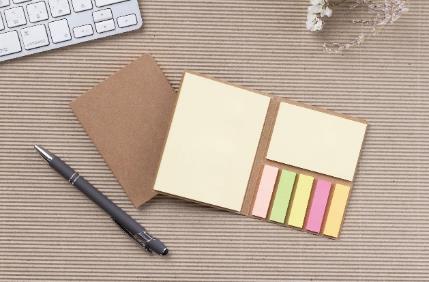 上代:\130(税込\143)
再生クラフトを使用した、
ポケットサイズのブック型エコ付箋メモ
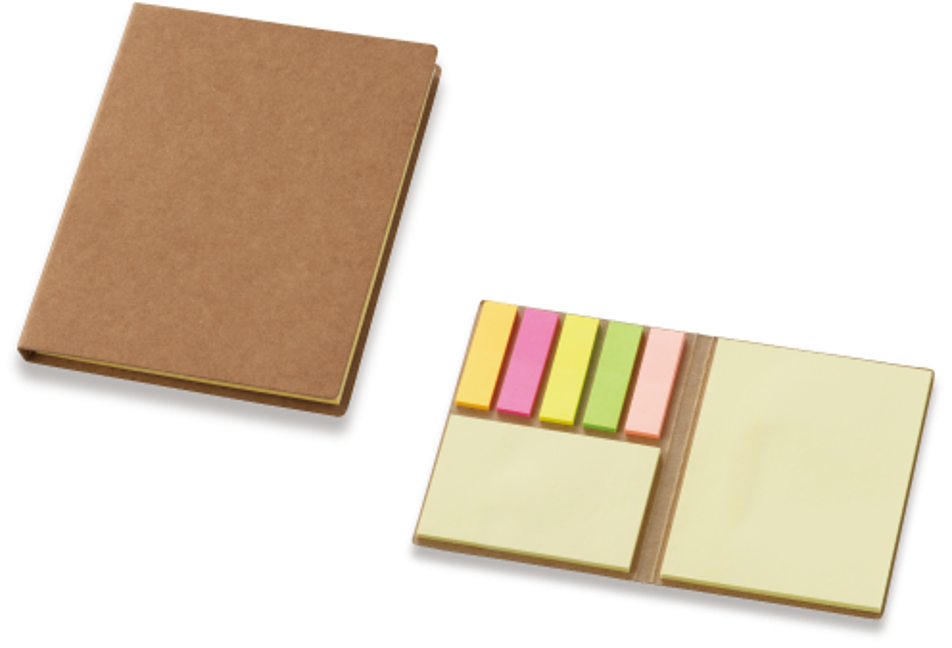 ■商品情報
memo
■名入れ範囲
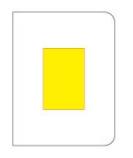 W50×H70mm